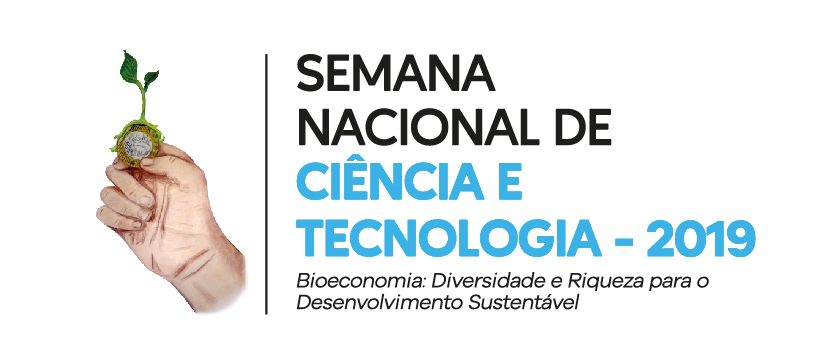 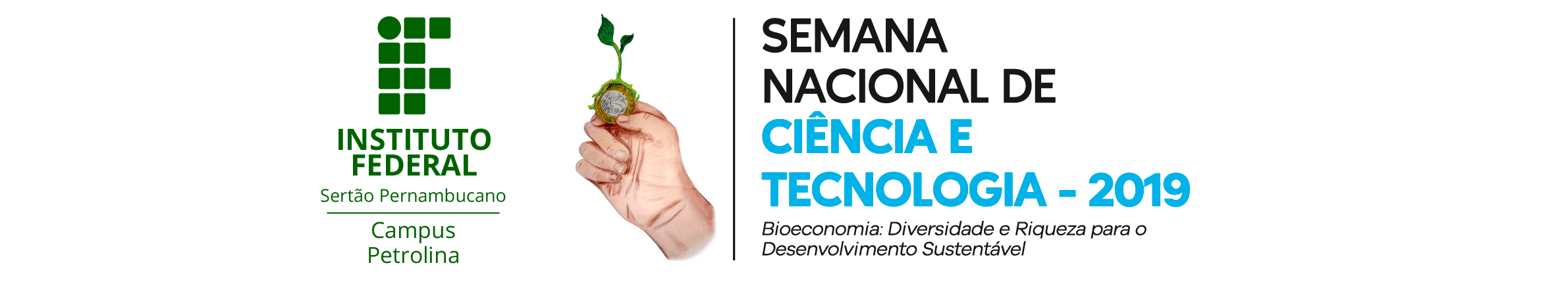 Título do Trabalho
Nome completo do(s) autor(es) 
Nome completo do(s) Orientador(es) 
E-mail dos autores
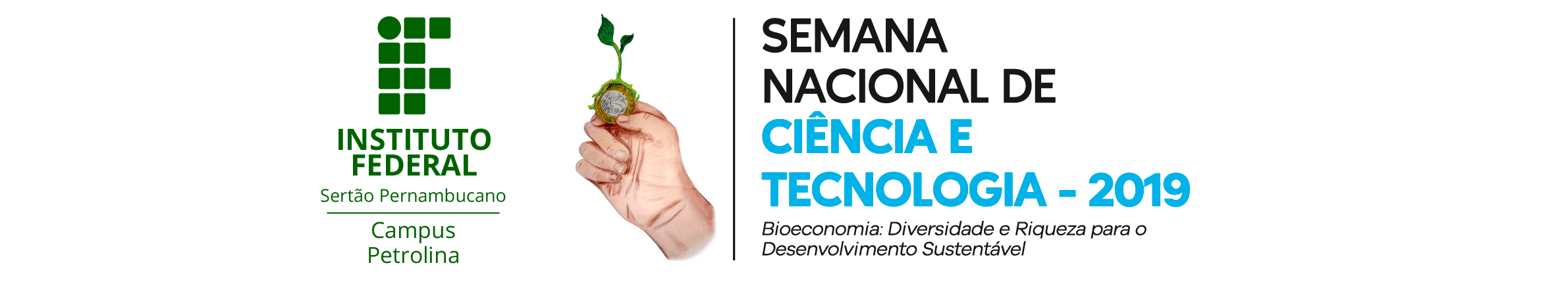 Os Slides deverão ser estruturados e conter informações que abordem:
Introdução;
Objetivo(s);
Metodologia;
Resultados e Discussão;
Conclusão;
Agradecimentos.
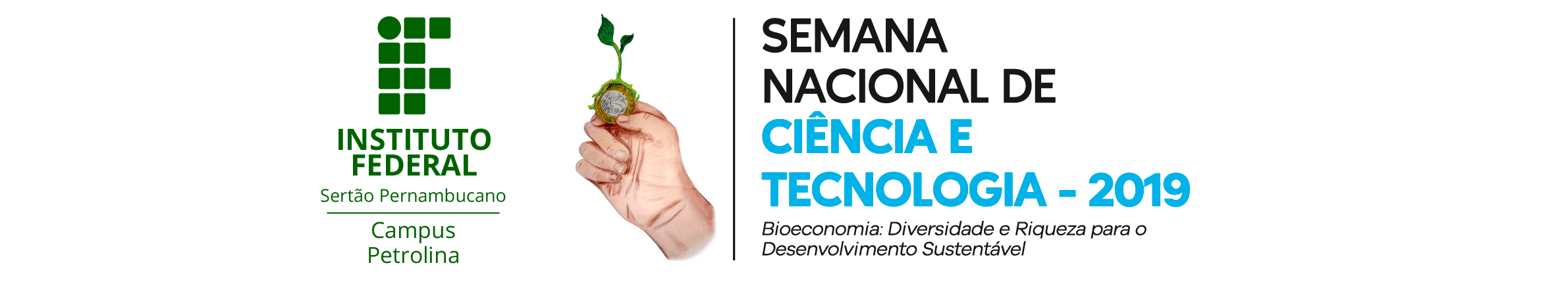 Obs:
Cada expositor terá 15 min para realizar sua apresentação
Produza um material objetivo;
Utilize fonte que permita leitura. Sugerimos fonte de entre  28 e 30;
As referências poderão ser citadas como nota de rodapé nos slides; 
Utilize gráficos, figuras, tabelas, quando necessário.
A apresentação será realizada através de projeção multimídia, sendo disponibilizado um projetor, ficando o expositor responsável pelo manuseio do material;

A apresentação deve ser levada no dia, em pen drive e em formato pdf